Kondensaatio- ja hydrolyysireaktiot
Kondensaatioreaktiossa kaksi molekyyliä liittyy yhteen ja niiden välistä lohkeaa pienimolekyylinen yhdiste, yleensä vesi.
Esim 1. Alkoholi + alkoholi
Tulee eetteri
Mistä muista orgaanisten ryhmien reagoinneista voi lohjeta vettä?
Alkoholi ja karboksyylihappo -> esteri
Aldehydi + 2 alkoholia -> (asetaali)
Karboksyylihappo+karboksyylihappo -> (happoanhydridi)
Alkoholi+karboksyylihappo -> Esteri
Amiini + karboksyylihappo -> Amidi
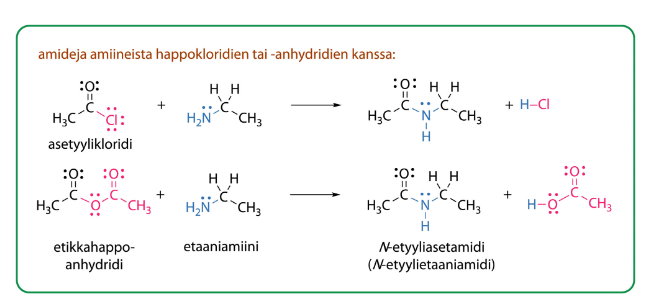 Aldehydi + 2 alkoholia -> asetaali
Kondensaatioreaktiot luonnossa
Tärkeimpiä esimerkkejä, energian varastoituminen polysakkarideina
Proteiinien muodostuminen aminohapoista
Saippuoita valmistetaan kondensaatioreaktiolla.
Hydrolyysireaktio
Kondensaatioreaktion tuotos hajotetaan lähtöaineiksi
Esterihydrolyysia voidaan tehostaa emäksellä, jolloin syntyvä karboksyylihappo neutraloituu muodostaen suolan.
T 3.21, 3.22, 3.23, 3.25, 3.26,